1
小林研朝ゼミ
桑名分 第18回（2018/07/13）
レイノルズ数が大きい流れ３
不等間隔格子
次回予定：2018/07/17　火曜日
2
【第16回p.11再掲】
三次精度上流差分
差分以外すべて同じ条件で、Re=10000の計算。
境界条件：p.3の通り修正
格子数：21x21
実数の変数の型：real
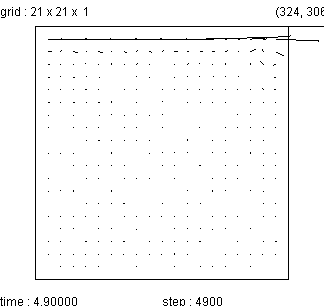 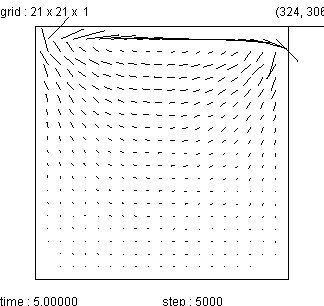 三次精度
上流差分
中心
差分
だいぶ渦に近づいたが
まだ実験結果には遠い。
3
修正
計算時間が「無次元時間5.0」では短いかもしれない？→計算を続けていけば、異なる結果（実験に近い結果）が　出るかもしれない？
→残念！
無次元時間300.0まで計算
→200.0を過ぎたくらいからほとんど動かない
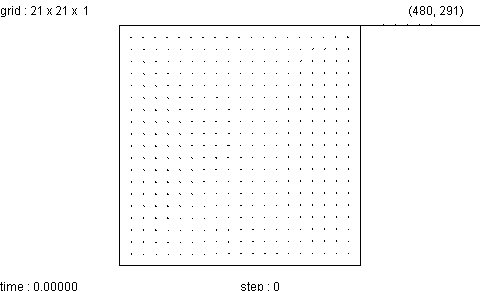 特に最後の方はほとんど動かない
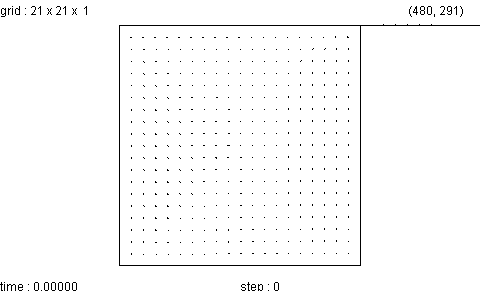 [Speaker Notes: cavity_3rd-order.f90 で実験した。]
4
修正
格子数21x21では少ない？→格子数を増やせば、異なる結果（実験に近い結果）が　出るかもしれない？
ほとんど変わらない→残念！
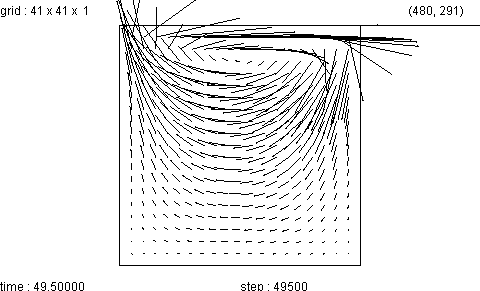 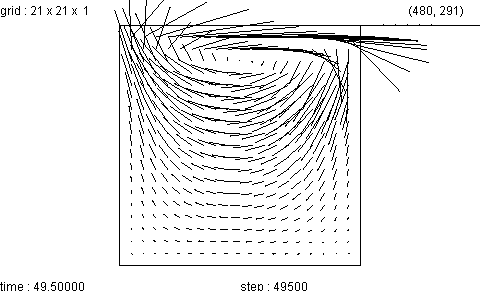 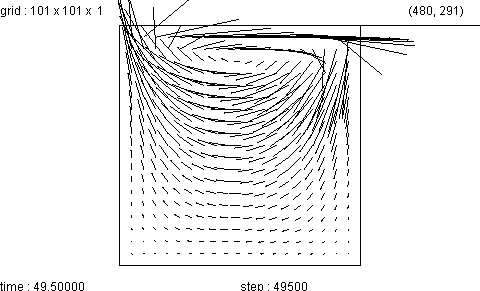 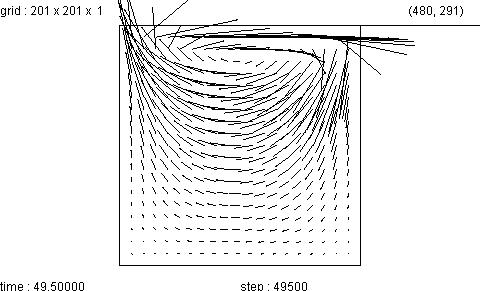 [Speaker Notes: cavity_3rd-order.f90 で実験した。]
5
不等間隔格子
壁に近い（詳しく解析したい）ところの格子を細かく壁から遠いところの格子を粗くする
圧力振動（チェッカーボード不安定）を防ぐ→スタガード（食い違い）格子を使って　振動を抑えるやり方もある。ここでは割愛
格子が粗いところで数値粘性が高くなる→計算が安定する。物理的な正しさは低下？
格子を壁に寄せ過ぎても良くない。不安定になる。
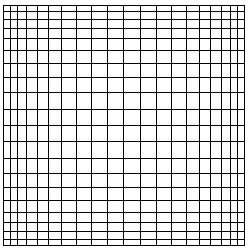 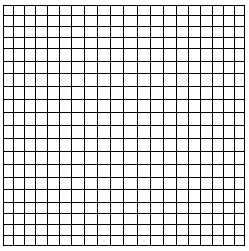 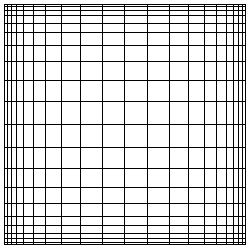 6
不等間隔格子の作り方
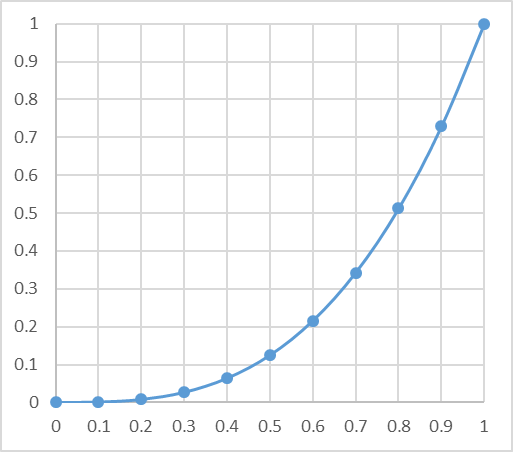 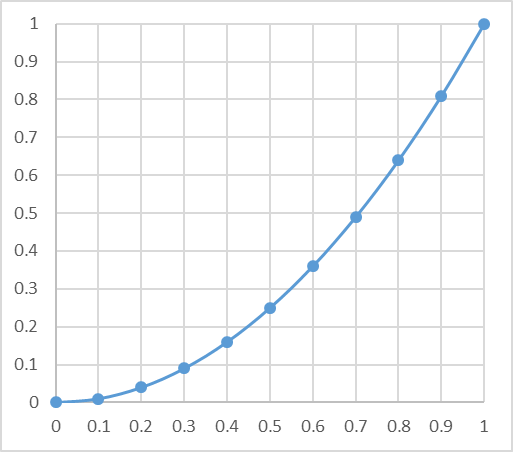 粗い
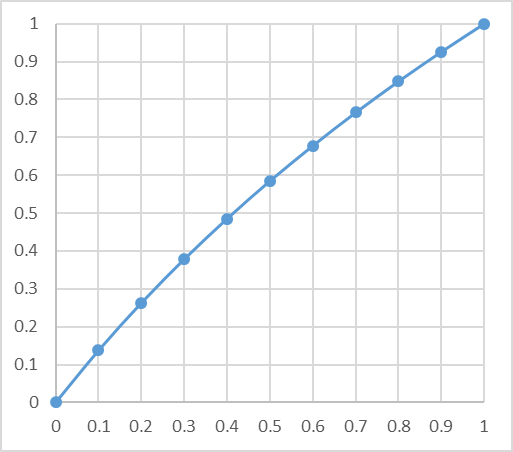 細かい
7
不等間隔格子の作り方
今回使ったのは
FORTRAN
B=0.7
A=log((1.0+B)/(1.0-B))
DX=XX/real(MX-1)
DY=YY/real(MY-1)

do i=1,MX
  X(i)=1.0/2.0*(1.0 &
            + (exp(A)+1.0)/(exp(A)-1.0) &
            * (exp(A*(2.0*DX*real(i-1)-1.0))-1.0) &
             /(exp(A*(2.0*DX*real(i-1)-1.0))+1.0) &
            )
end do
do j=1,MY
  Y(j)=1.0/2.0*(1.0 &
            + (exp(A)+1.0)/(exp(A)-1.0) &
            * (exp(A*(2.0*DY*real(j-1)-1.0))-1.0) &
             /(exp(A*(2.0*DY*real(j-1)-1.0))+1.0) &
            )
end do
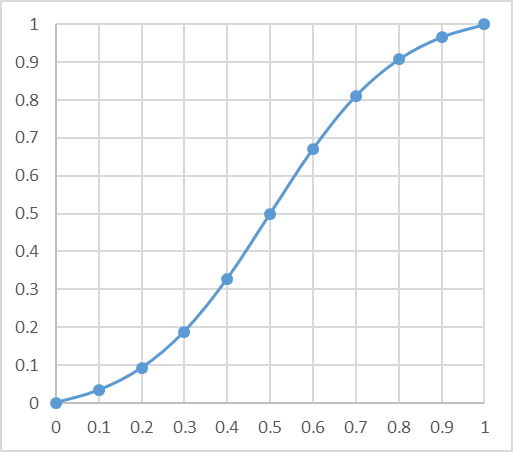 [出典]河村哲也「流体解析I」朝倉書店（1996年）p.71
8
不等間隔格子で差分
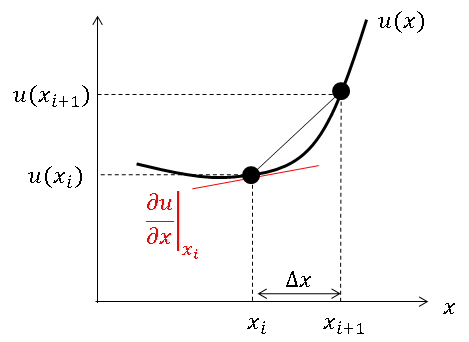 差分って何だっけ？
・・・前進差分
←略記
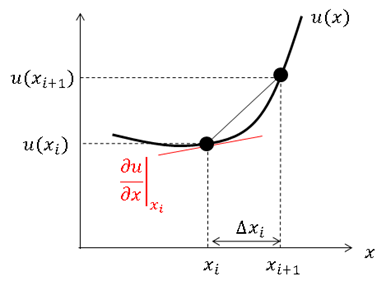 ←略記
DX(i), DY(j)という配列を使ってもよいが
ここでは「座標変換」というやり方を紹介する。
9
一次元座標変換
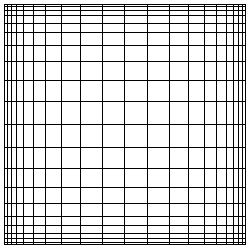 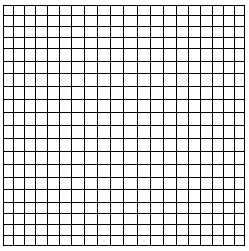 たとえば…
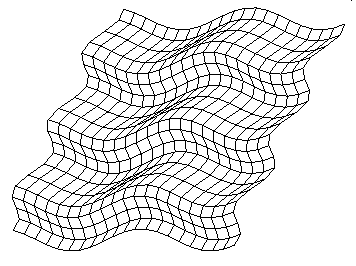 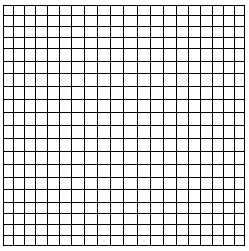 10
微分を一次元座標変換
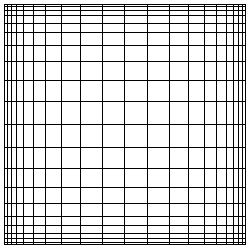 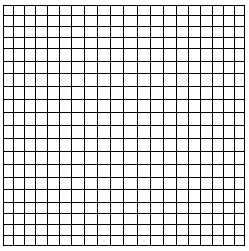 11
フラクショナルステップ法
12
フラクショナルステップ法を
一次元座標変換
13
不等間隔格子の計算結果
Re：10000。格子数：41x41。移流項：三次精度上流差分
等間隔格子
不等間隔格子（B=0.95）
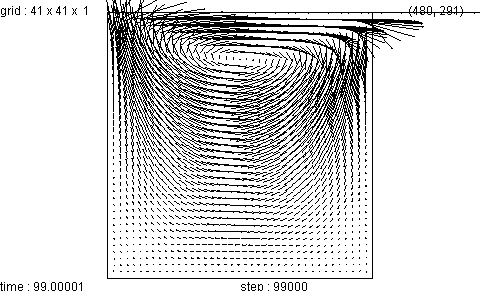 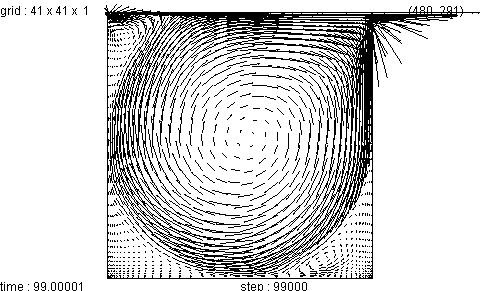 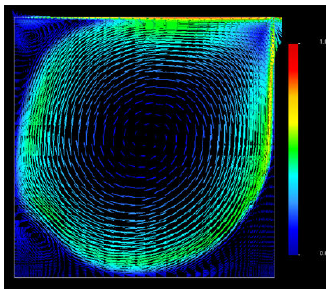 第14回p.11で紹介→
ウェブで公開されている解析事例
（株式会社熱流体エンジニアリング）
Re=10000。格子数：232x232
14
不等間隔格子の計算結果
Re：10000。格子数：41x41。移流項：三次精度上流差分
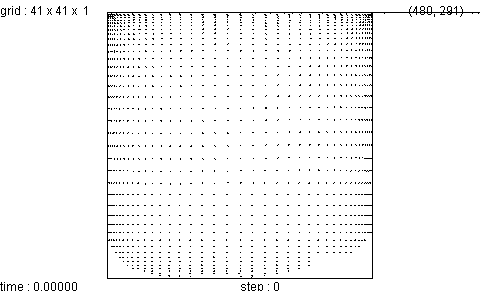 15
二次元座標変換
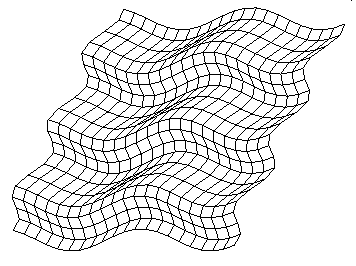 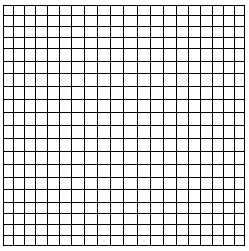 二回微分もある…
→次回以降やります